A guide to personal finance
Financial Professional Name
Firm Name
Products issued by Minnesota Life Insurance Company/Securian Life Insurance Company
[Speaker Notes: Please use this slide as an introduction to your presentation, yourself and your firm. Make it a short and friendly welcome..

The goal of this workshop is to get you started on the road to financial security.

First, I’ll cover some of the barriers and hurdles people face when dealing with personal finances.  

Then, I’ll show you how to take action to get your finances and records organized and in good order.]
Today’s agenda
Barriers to financial wellness
Personal finance strategies
How to stay on track
[Speaker Notes: Read slide]
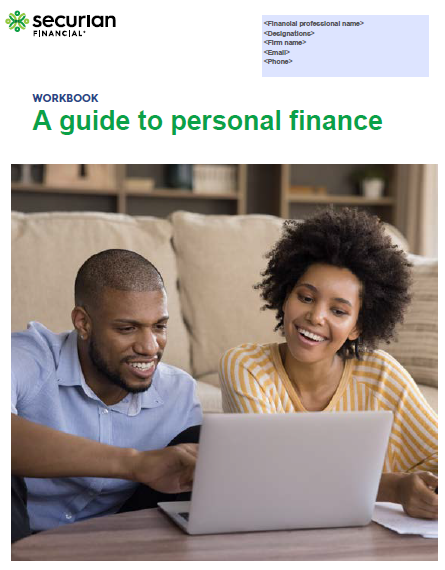 Corresponding workbook
Important concepts in your workbook
Take notes on actions you’d like to take
Watch for the workbook icon
[Speaker Notes: Important concepts and detailed worksheets are found in your workbook.
Of course, feel free to take notes to identify actions you’d like to take as a result of what you learn today.
Refer to your workbook when you see this icon in the presentation]
Group discussion
What do you hope to learn at today’s session?
[Speaker Notes: [FINANCIAL PROFESSIONAL: Make this an interactive part of the presentation.]
Ask attendees to go to page 2 of their workbook
Give them a couple of minutes to identify their top financial concerns 
Ask the audience to share their financial concerns and expectations about what they’d like to learn in the session.

Let’s start by talking about what you’re hoping to learn. 

What do you hope to learn today?

Is anyone comfortable sharing an example of a specific financial challenge? Chances are, someone else has the very same question. 

[FINANCIAL PROFESSIONAL: If there’s a white board or easel paper in the room, write out questions/challenges and make sure you address during the session. If a more complex answer is required, invite attendee(s) to setup an appointment or a phone call with you.]]
Barriers to financial wellness
[Speaker Notes: When it comes to your finances, what are some barriers or hurdles that stop you from reaching your financial goals?  [ALLOW AUDIENCE TO SHARE THEIR THOUGHTS]    

There are a few primary barriers that most people experience, regardless of your income and financial assets.]
Obstacles along your personal finance journey
No plan or budget
Debt
No emergency fund
Not prioritizing your financial wellness
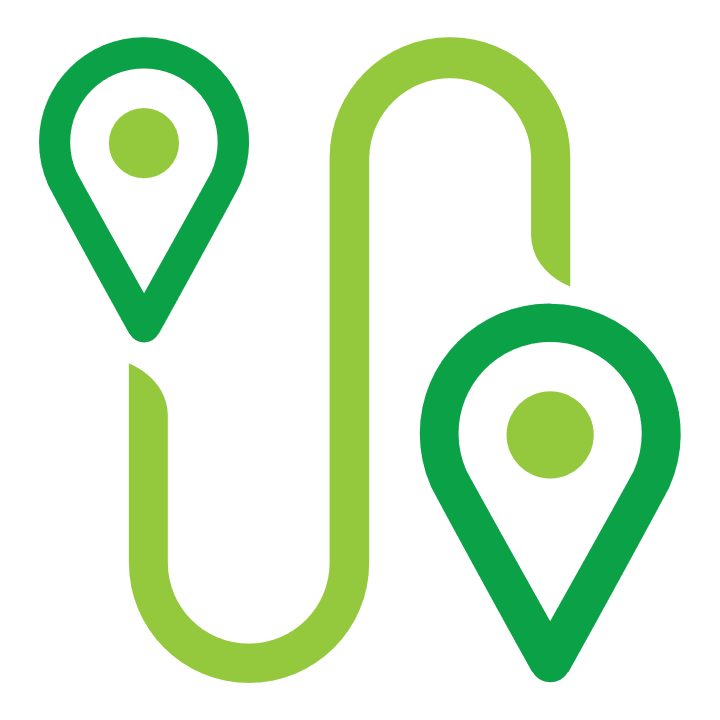 [Speaker Notes: The big barriers for many people are:

No financial plan or budget
Carrying too much debt and spending beyond your means
No emergency fund 
Procrastination – not making your financial wellness a priority or just not sure where to start

I’m hoping you’ll feel better about how to overcome these hurdles after today’s session.]
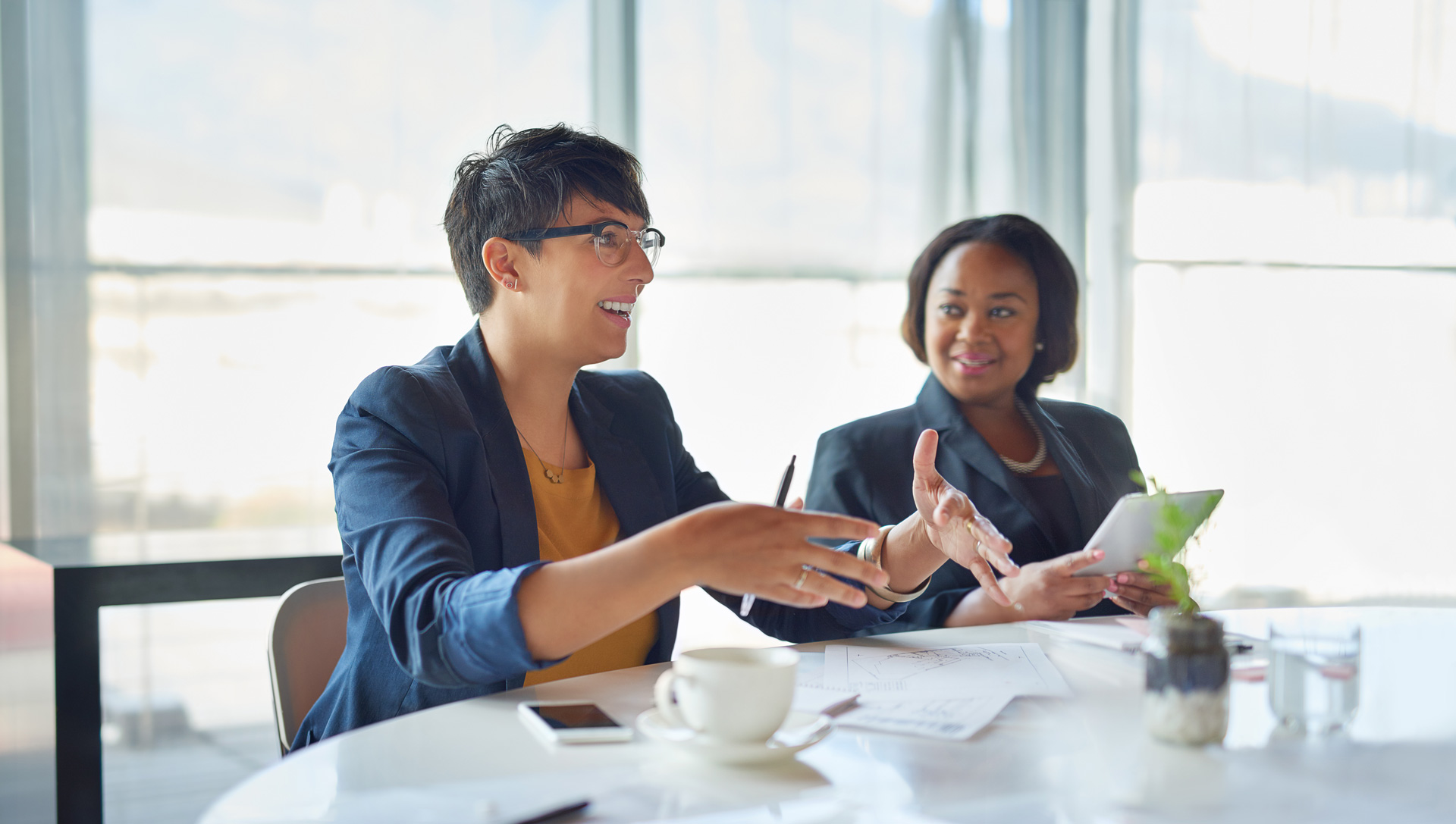 Is your spending behavior putting your retirement at risk?
[Speaker Notes: Spending beyond what you can afford is at the heart of most financial problems. Whether it’s kids’ (or grandkids’) activities, enjoyable vacations, new “toys” (ATVs or tractors), new cars, bigger homes or special dinners with friends and family, the fruits of spending money is fun!  

Maybe you’ve heard the expression, “living within your means.” With easy access to credit, determining whether you can afford something may be hard to do. It’s tempting to look at the minimum payment and think to yourself, “I can afford that.” Spending when you don’t have the financial resources to cover expenses can cause great personal stress and can be a barrier to achieving your personal goals.]
5.3%
Entertainment
Spending: How do you compare?
8.1%
Healthcare
33.8%
Housing
11.8%
Personal insurance and pensions
Average spending for Americans, annually
12.2%
Other expenditures
16.4%
Transportation
12.4%
Food
Economic News Release, Consumer Expenditures – 2021, Bureau of Labor Statistics, https://www.bls.gov/news.release/pdf/cesan.pdf, reported in September 2022
[Speaker Notes: How does your annual spending compare?

According to a consumer expenditures report from the Bureau of Labor Statistics, the average annual expenditures for all consumer units1 in 2021 were $66,928, a 9.1-percent increase from 2020,  according to the U.S. Bureau of Labor Statistics. During the same period, the Consumer Price Index (CPI) rose 4.7 percent, and average income before taxes increased 3.7 percent. 

Are you curious about how others spend their money? This is a snapshot from the Bureau of Labor Statistics. Keep in mind this data cuts across all socio-economic groups, but it gives you an idea about how average Americans spend their income. 

(Read through percentages on slide. Other expenditures include: personal care, alcoholic beverages, tobacco, reading, apparel and services, cash contributions and education.)


When creating your budget, it’s often helpful to separate expenses you consider to be essential, such as food, shelter, clothing, basic transportation and insurance to protect your finances. Then, get a handle on your discretionary expenses, sometimes called “lifestyle expenses” for things such as entertainment and travel. For most people, cutting lifestyle expenses is the easiest way to balance the budget. 

1. Consumer units consist of families, single persons living alone or sharing a household with others but who are financially independent, or two or more persons living together who share major expenses.]
Personal finance strategies
[Speaker Notes: Now that you’re aware of the barriers, let’s explore strategies that can help you improve your financial wellness—so you worry less and enjoy life more. Let’s get started.]
Personal finance strategies
Identify your goals
Assess your financial situation
Track your income
Create a budget 
Eliminate debt
Protect your family and assets
Pay attention to taxes
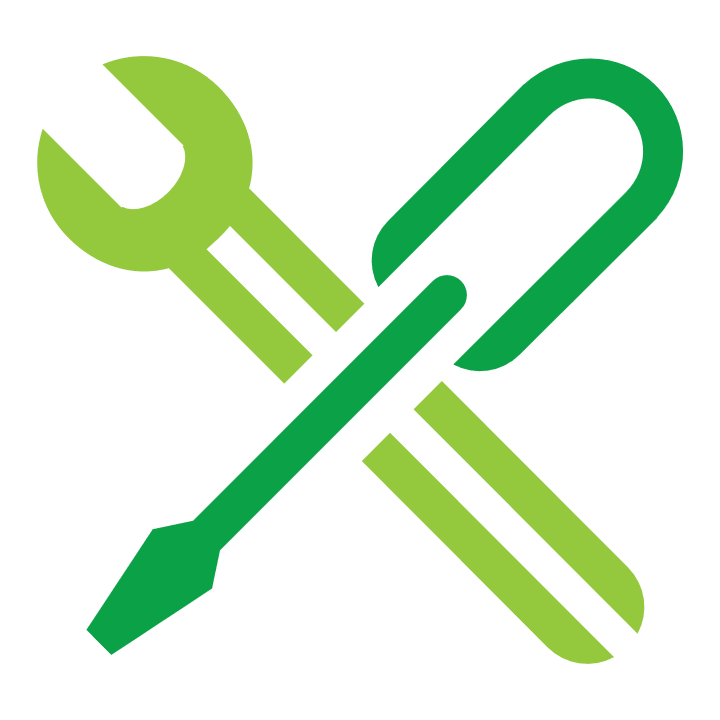 [Speaker Notes: In this section, we will cover the following strategies. 
Identify your personal finance goals 
Assess your current financial situation
Track your monthly income
Create a budget and spending plan
Eliminate debt
Protect your family and assets
Pay attention to taxes]
What are your financial goals?
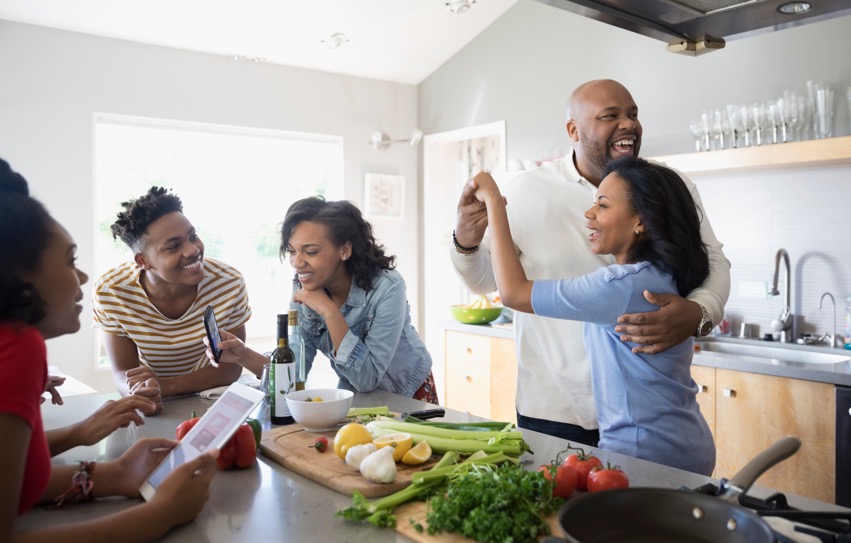 How do you want your future to look? Consider:
Your home
College
Retirement
Special life events
[Speaker Notes: Before you look specifically at your living expenses and budget, back up and look at the bigger picture. What kind of financial goals do you want to achieve? 

Consider:    

Your home – Do you want to get a bigger house or maybe you’re at a stage where you could downsize
College – Think about how you would pay for school expenses for yourself, your children or grandchildren
Retirement – What do you want your retirement to look like?
Saving for a specific event (wedding, big vacation)

When thinking about your savings goals, you should consider prioritizing retirement over other aspirations. Let’s look at goal-setting in a bit more depth …]
Set your financial goals
Set at least one short-term goal and one long-term goal as part of your financial strategy.
Make your goals specific, challenging and realistic.
Goal: “I will pay off all $12,000 of my non-mortgage debt in 24 months.”
Specific
Challenging
Realistic
Save and earmark $500 a month to pay down non-mortgage debt.
$500 is achievable based on my well-defined budget, added income and new savings.
What: Non-mortgage debt  
How: Incremental payments  
When: 24 months
ACTIVITY
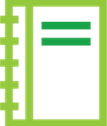 Page 2
[Speaker Notes: [FINANCIAL PROFESSIONAL: Walk through this activity with attendees.]

It’s important to set short-term and long-term goals. Make your goals specific, challenging and realistic.

Here’s an example of a short-term goal that can help you achieve your long-term goal. “I will pay off all $12,000 of my non-mortgage debt in 24 months.”

Specific: You answer What, How and When to layout exactly what you want to achieve.

Challenging: Consider how you’ll work to achieve your goal. Examples: Get a side job, cut out cable or streaming TV services, instead of eating out - cook at home, sell your current vehicle and use cash to buy an older model. You will need to determine what’s right for you.

Realistic: Based on your well-defined budget (which we’ll get to in a few minutes), you know that you can consistently pay $500/month towards your debt.

Once you’re out of debt AND have an emergency fund of 3-6 months of expenses saved, work toward a fun goal, like saving for a trip or a lifestyle upgrade like a bigger home.

[WORKBOOK: On page 2 of the workbook, list out your financial goals.]]
Set your financial goals
A general spending guideline:
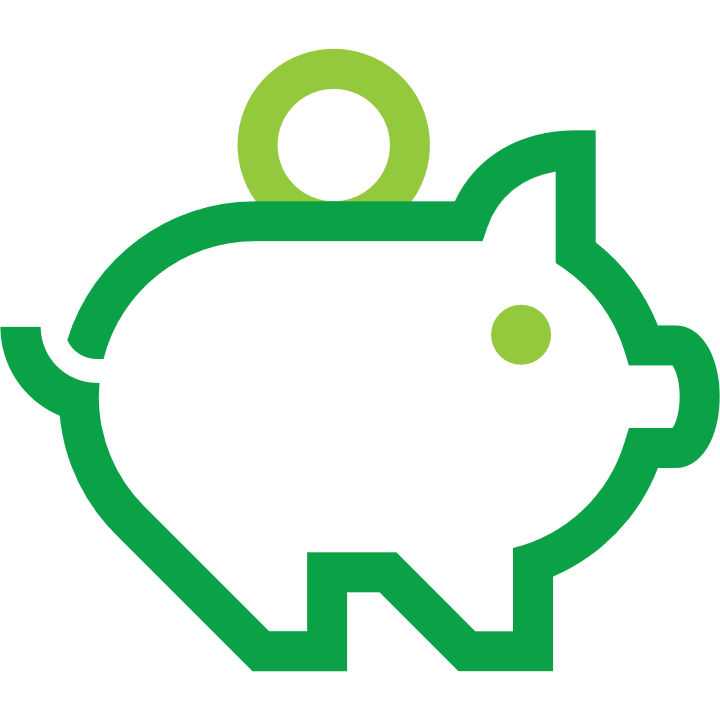 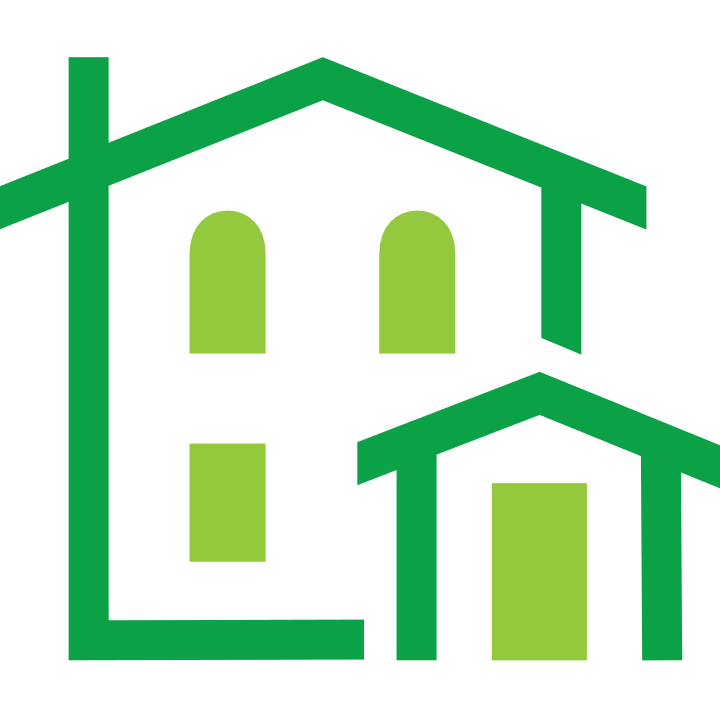 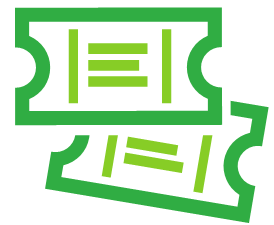 15% for saving
Make it a goal to invest and save this percent of your income over time
50% for essentials Housing, groceries, transportation and health care
35% for other expenses
Entertainment, debt repayment, vacation and giving
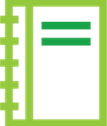 Page 2
[Speaker Notes: One guideline to help you set your financial goals is to pay yourself first. Determine how much you want to save and sock it away before putting anything toward essentials and non-essentials. It can help you break the habit of saving only what’s leftover – or paying yourself last. Shift your goals to the top of the stack.

You may want to look into direct depositing your savings from your paycheck – to automate and hold yourself accountable to the “pay yourself first” guideline. 

[WORKBOOK: Find this guideline on page 2 of your workbook.]]
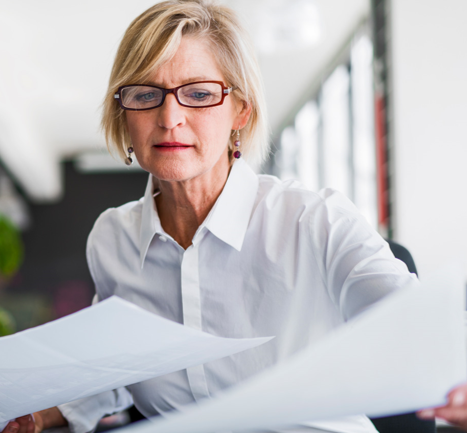 Assess your financial situation
Identify essential vs. non-essential expenses
Track your income
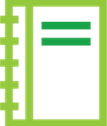 Pages 3 - 4
[Speaker Notes: People tend to put off working on their finances until a day that might work better than another, like the first of the year or the end of the month. 

Why not just start today? It’s as good as any other day.
Getting started is probably the biggest hurdle for most people. You may need to set aside a few hours of your weekend to collect all your information.
Look at your monthly bills to get a clear picture of your spending. Every dollar counts in this exercise, because it adds up quickly.

Identify your monthly essential and non-essential expenses. Have you determined how much you’re spending on both essentials and non-essentials (lifestyle spending)?
Essential expenses are things like:
Your mortgage or rent payment
Your expenses for your car or transportation 
Groceries 
Loans 

Non-essentials are things like: 
Certain personal care expenses (like a monthly trip to the spa)
Eating out
Entertainment -- don’t forget to include expenses for cable or streaming TV services, movies, dining out, concerts, vacation and travel  
Clothing that isn’t absolutely needed right then

[WORKBOOK: Use the worksheet found on page 3 of your workbook for this exercise.]

Once you know where your money is going, the next step is to look at your income.

[WORKBOOK: Go to page 4 of your workbook.]

Before you can set up your budget, you will need to figure out the amount you can spend each month. 

Consider all of your sources of income, including:
-   What is your gross salary/wages?
Do you have any self-employment income?
Do you have any financial accounts that pay interest or dividends?

Next, subtract your taxes and other planned savings and retirement contributions.

Total the columns to arrive at your monthly net income. Now you know how much you can use for your monthly budget.]
Group discussion
Do you already have a budget?
[Speaker Notes: GROUP DISCUSSION
I’m curious – are any of you currently using a budget? Is it helpful? How closely do you follow it? What would you change about your budget? Are you using a tool you would recommend to others?

[FINANCIAL PROFESSIONAL: Write on white board # of people who have a budget; budgeting tools that are identified.]]
Create a budget
Start with a simple calculation
-
Monthly net income
Monthly expenses
Surplus or shortfall
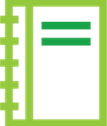 Page 5
[Speaker Notes: [WORKBOOK: Go to page of your workbook—page 5. This is a detailed worksheet you can revisit after today’s session to determine whether you have a monthly surplus or shortfall.]

Creating a budget can be as simple as starting with this calculation. 

Use your total monthly net income from page 4 of your workbook.

Use the totals from page 3 of your workbook to subtract your monthly essential and non-essential expenses from your monthly take home pay. 

The total equals your monthly surplus or shortfall.]
Create a budget
Monthly shortfall?
Monthly surplus?
Annual expenses
Set aside for annual expenses
Save
Reward yourself periodically
Pay down debt faster
Not captured in your monthly expenses
Timing is more infrequent
Insurances, taxes, holiday spending, seasonal home repairs
Cut your spending
Reduce your debt
[Speaker Notes: Cutting non-essential spending is usually the easiest way to get on track. If that isn’t enough, you might also need to look at what you are spending on essentials for potential cutbacks. 

As the saying goes, the only constant is change, and budgeting is no different. Track your progress for a while and adjust your budget when needed. 

Some people find it’s a good exercise to revisit when doing their taxes or when considering buying a major purchase. Basically, your budget should evolve as your income and expenses change, but the process itself won’t change. 

As you create your budget and spending plan, don’t forget that some expenses don’t show up every month.  

Some expenses such as city water, insurance and property taxes may not be billed monthly. 

You should also include gifts, holiday expenses and home repairs in your budget. The holiday season can sneak up on you and it’s tempting to overspend and use credit cards when buying gifts for special people in our lives. You can also start to think about anticipated home or car repairs as you build out your plan.

For some of you, creating a budget could be the least exciting thing that you consider today. But let’s think about it for a second. With a budget, you can answer the question: Can I afford that? Without it, it may be tempting to overspend. 


[FINANCIAL PROFESSIONAL: Share relatable story about your budget/how to create a budget, how it works for someone you know]]
Create a budget
Do you have an emergency fund?
Reserve $1,000 of easy to access cash
Establish within 60 days
Long-term - build up 3-6 months of essential expenses
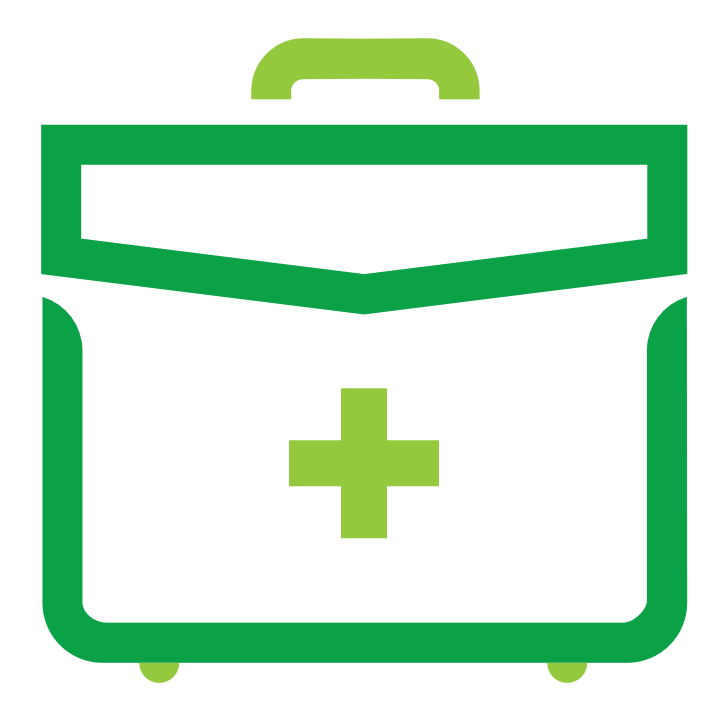 [Speaker Notes: It’s important when creating a budget to set aside money for emergencies. Think about it: If you’re seriously injured or your car needs repair, how will you pay for it?  What if you were laid off and couldn’t find work for several months? Would you be able to pay for all your essential expenses? 
 
That’s why it’s important to have an emergency fund. If you don’t have at least $1,000 set aside for emergencies, be sure to work those savings into your budget. 

The size of your emergency fund will depend on your comfort level, but a general guideline is to have 3 - 6 months of expenses saved. Your emergency fund needs to be “liquid,” or easily accessible. Two options include a bank savings account or money market account. 

A budget is a living, breathing document that should be adjusted when your finances or your personal needs change. And don’t beat yourself up if it’s hard, especially at first. The most important thing is to spend a little time every week documenting what you spent. Over time it will become habit.]
Eliminate debt
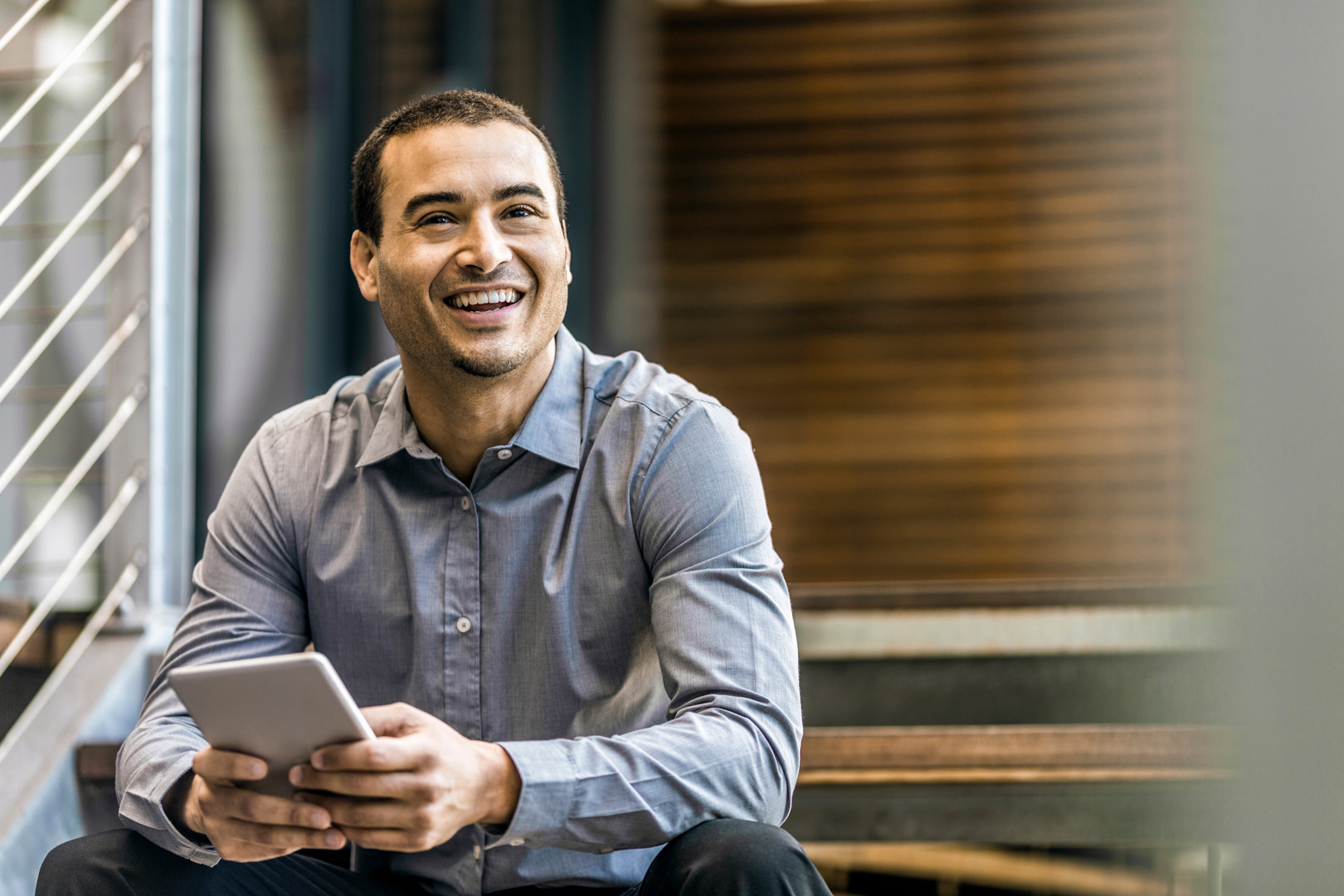 Carrying a significant amount of debt affects your financial wellness and retirement savings goals.
[Speaker Notes: Next, we need to talk about debt. 

A lot of people think of debt in terms of “good debt” and “bad debt”.  Good debt includes things like your mortgage, real estate investments and education debt. Basically, “good debt” has the potential to increase your net worth over time. A home mortgage is a great example – as your home appreciates in value and you pay your monthly mortgage, your equity in your home increases. 

Bad debt is a different story. Examples of bad debt include medical bills, credit card debt and personal loans. Debt that includes cars, clothing and other consumable goods and services typically has an overall higher cost because it also carries higher interest rates.  

Let’s take a closer look at one example of how “bad debt” can affect your finances.]
Eliminate debt
Paying the minimum due on credit card debt gets you nowhere fast
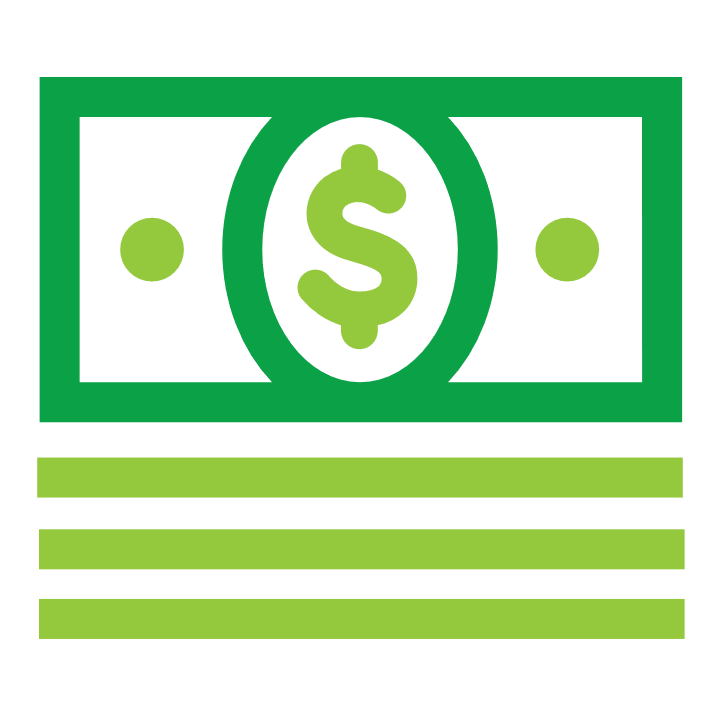 *2% of total balance
This hypothetical example is for illustrative purposes only.
Bankrate Credit Card Payoff Calculator as of March 1, 2023, bankrate.com
[Speaker Notes: Many people only pay the minimum balance on their credit cards. Let’s look at the math here to see why paying the minimum is problematic.  

In this example, the balance is $3,000 with an annual interest rate of 18%. The minimum monthly payment is $60 or a total of $720 per year. That means if you pay just the minimum payments, it takes 7 years and 10 months to payoff the balance. And you paid the bank $2,586 to carry the debt for you.]
Eliminate debt using a higher monthly payment
Paying more than the minimum, however, can make a big difference.
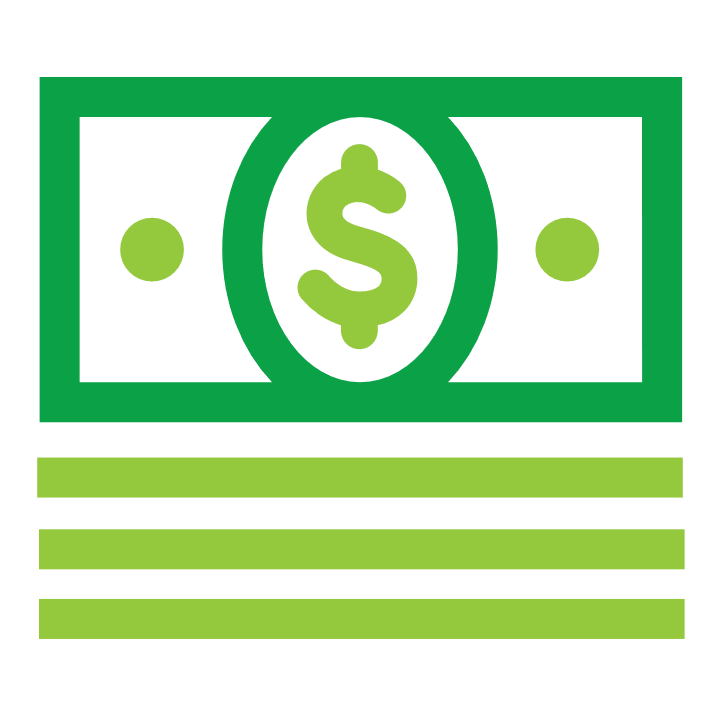 This hypothetical example is for illustrative purposes only.
Bankrate Credit Card Payoff Calculator as of March 1, 2023, bankrate.com
[Speaker Notes: Let’s try this again by paying more than the minimum. Can you find $150 per month?

In this example, the $3,000 balance is paid off in 2 years, and you’ve paid $593 in interest. That’s significantly less than the $2,586 you paid in interest when paying only the minimum amount.

Interest  matters!]
Assess your debt situation
Assess your debt by listing your outstanding debt balances, payments and interest rates: 
Mortgage
Credit cards
Loans
Bills
Keep it simple and be honest with yourself.
[Speaker Notes: To get started understanding your debt, gather all of your outstanding debt balances, including how much you pay each month and your interest rates.  

Look at your monthly billing statements to gather this information. The balance and interest rate that you pay is listed on each bill.  

The most important part of this exercise is to keep it simple and be honest with yourself.]
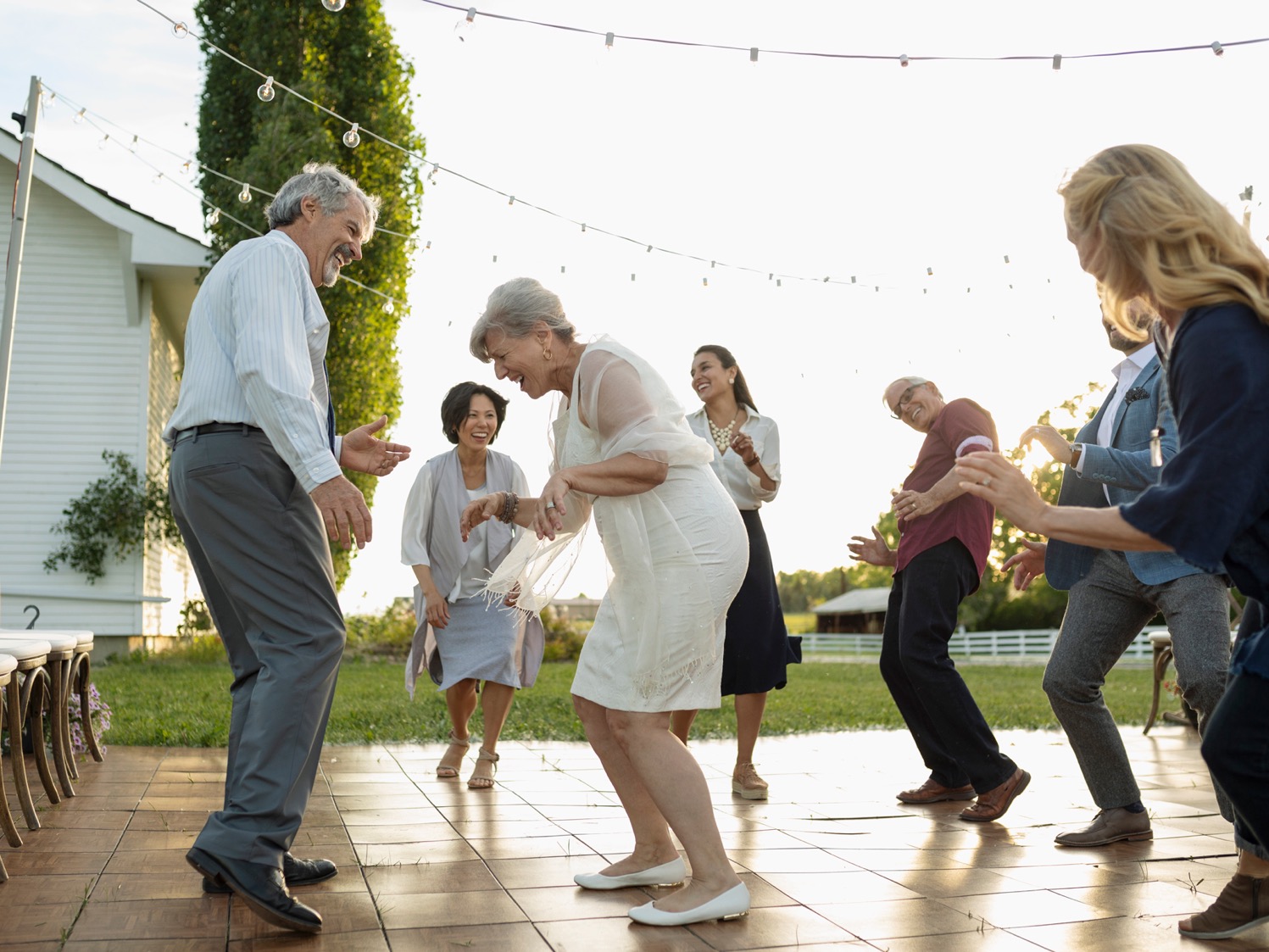 Eliminate debt
List all your debts. 

Smallest to largest debts, eliminate smallest first
Highest to lowest interest rates, eliminate highest rates first
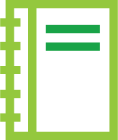 Page 6
[Speaker Notes: [FINANCIAL PROFESSIONAL: Have attendees go to page 6 in the workbook and start listing their debts and balances.]
On page 6 in  your workbook is a place to begin listing debts and their balances. A good plan of attack to eliminate debt is to tackle the smallest ones first and work your way up to begin eliminating the larger amounts. This will give you some quicker success and help with momentum.  You will also want to take note of the interest rates associated with each debt and try to eliminate the highest ones first. So, for example, if you have two debts with similar amounts, be sure to tackle the one with the higher interest rate first.]
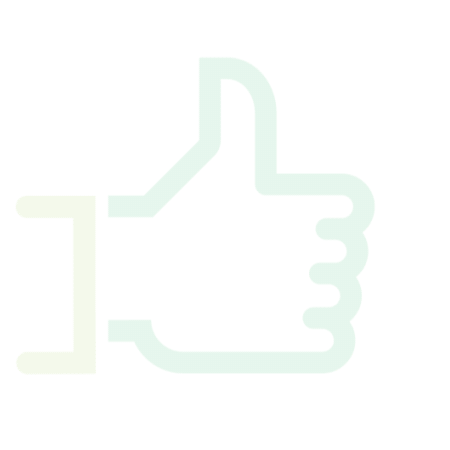 Eliminate debt
and celebrate!
[Speaker Notes: Celebrate the advantages of being debt free!

Knowledge about how expenses will affect your budget.
Confidence that you can cover emergency expenses as they come up.
Clarity about how your debt affects your general financial well-being.

Just don’t let yourself slide back into bad habits after you celebrate!]
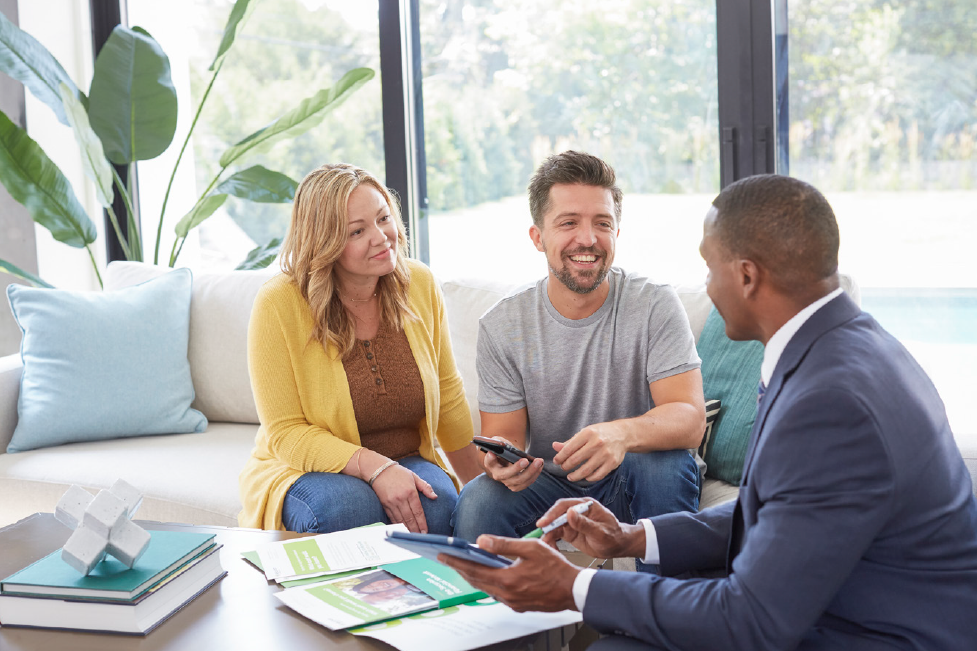 Protect your family and assets
©2019 Securian Financial Group. All rights reserved.
[Speaker Notes: Are you and your family are protected from the unexpected on a larger scale?

That includes:
Income loss due to death or disability
Unexpected medical costs
Major property loss
Personal liabilities  

Let’s take a look at strategies that can help protect against these risks.]
Protect your family and assets
Car, homeowner’s, property insurance
Disability insurance
Chronic illness
Life insurance
Regularly review rates, deductibles and coverage
Umbrella coverage for personal liability
Property insurance (fire, theft, weather)
Term life insurance covers your life for a specific period
Universal and whole life insurance covers your life for a longer period
Protect your income
Protect your life and assets from costs associated with chronic illness
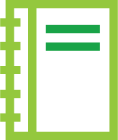 Life insurance products contain fees, such as mortality and expense charges (which may increase over time), and may contain restrictions, such as surrender periods. 
 
Please keep in mind that the primary reason to purchase a life insurance product is the death benefit.
Page 7
[Speaker Notes: [Workbook: See page 7 to take notes]

Let’s look at some protection strategies to help you deal with larger unexpected events.
Car, homeowner’s and property insuranceMeet with your insurance agent every few years to review your car, homeowner’s and property insurance to review rates, deductibles and coverage options. When your needs and income change, make sure you adjust your insurance. 

Consider adding an umbrella policy – or extra liability insurance that protects you beyond the limits of your car and homeowner’s policies. It can protect more of your net worth and may allow you to reduce liability coverage on your cars and home. As your emergency reserves increase, consider increasing your deductibles if there’s a way to substantially reduce your premiums.

If you’re not adequately protected under your homeowner’s insurance, buy extra coverage to protect your property from fire, theft and damage due to weather. 

… and having insurance to protect against catastrophic loss is common sense. The same is also true of protecting those you love with life insurance. 

Types of life insurance- Term life insurance covers your life for a specific time period, such as 10 or 20 years. It’s generally less expensive than permanent insurance because it covers a shorter period of time.
- Universal and whole life insurance, often called permanent insurance, generally covers your life for a longer period of time and thus can be more expensive.  

It’s important to make sure you have enough coverage. But how much is that? 

Life insurance can help cover debts, loss of income and saving for things such as future college expenses. If you’re a two-income family, you should consider life insurance for both income earners. And, if you’re single with no dependents, you may need less insurance. Many people decide that they don’t need as much coverage once they become empty nesters but remember that life insurance leaves a legacy for surviving spouses, children and grandchildren so not everyone reduces their life insurance as they age.

DisabilityDisability insurance protects one of your greatest assets: Your ability to earn an income. Many people underestimate their risk of disability. According to the Social Security Administration (https://www.ssa.gov/pubs/EN-05-10029.pdf), more than ONE in four 20-year-olds will become disabled before they retire. You might want to consider protecting yourself and your family from this risk.

Chronic illness
Chronic illness insurance provides income if you need to be treated at a facility. Some policies also cover in-home care. While it’s tempting to think you only need this coverage in your senior years, people at any age can experience accidents and illness that require care.  

Especially if you’re single, carefully consider this type of insurance as family members may not be available to provide care if you become disabled or need help longer-term.]
Consider your taxes
Reduce your taxable income
Start contributing or increase contributions to your pre-tax retirement plan
Contribute to an FSA/HSA if appropriate 
Make catch-up contributions if you’re age 50 or older
Adjust your W-4 withholdings
Use the IRS Withholding Calculator www.irs.gov/individuals/irs-withholding-calculator
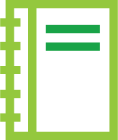 Page 10
Financial professionals do not provide tax/legal advice and this information should not be considered as such. You should always consult your tax/legal advisor regarding your own specific tax/legal situation.
[Speaker Notes: Next, let’s talk about taxes and what you should be aware of. 

One place to start is to reduce your taxable income. 

With a pre-tax retirement plan (such as an employer-sponsored 401k), you don’t pay taxes on what you contribute to the plan until you take it out. Generally, if you have access to an employer-sponsored retirement plan, it’s a good idea to fund this type of account first. Every year when you get a raise, consider increasing our contributions at whatever amount you can afford. Many people will choose to increase their 401k contributions by 1% a year, until they reach the contribution limits for this type of account. 

You may also have access through your employer to a Flexible Spending Account (FSA) or Health Savings Account (HAS). Your contributions to these plans may be made on a pre-tax basis. Then, tax-free withdrawals are allowed for eligible expenses. If your employer offers an HSA or FSA, it can offer tax savings. Be aware of income-level qualification requirements and the $500 carryover limit (risk of forfeiting unspent funds).

HSAs are available if you have a high-deductible health insurance plan. You can contribute a certain amount each year and your savings grow tax-free. HSA funds also rolls over year-over-year and there’s no risk of forfeiting unspent funds. 

FSA – Anyone can have a Flexible Savings Account for childcare, and some people have access to Healthcare FSAs. Contributions are limited to open enrollment periods and are capped at a lower annual amount. With some exceptions, this is generally a “use it or lose it” account, so make sure to contribute only as much as you think you’ll spend on medical expenses in a year.

You can also lower your income taxes after age 50 by making catch-up contributions to your retirement savings plan. Workers who are age 50 or older may contribute $6,500 (in 2021-2022) more toward retirement each year than younger adults. 

How much you withhold from your income can be adjusted. Withholding on your W-4 is something that many tax advisors say you want to get “just right.” 

If you withhold too much, you may get a tax refund from the IRS, meaning you provided the government a free loan. If you withhold too little, you may owe money to the IRS. If you can estimate the amount you’ll owe, you can get your withholding “just right.”

Use the IRS calculator to help you determine your withholding. The address to the calculator is printed in your workbook.]
Consider your taxes
Evaluate contributing pre-tax vs. post-tax
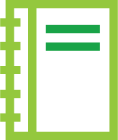 This information is a general discussion of the relevant federal tax laws provided to promote ideas that may benefit a taxpayer. It is not intended for, nor can it be used by any taxpayer for the purpose of avoiding federal tax penalties. Taxpayers should seek the advice of their own advisors regarding any tax and legal issues specific to their situation.
Page 7
[Speaker Notes: [Workbook: See page 7]

Pre-tax examples: 401(K) plans – most company retirement plans are 401(K)s, traditional IRAs, 403(b)s 457s, SEP and SIMPLE IRAs. 
After-tax example: Roth IRA and Roth 401(k). After tax dollars are invested in Roth IRAs. Qualified distributions are not taxable.

One last thing on taxes. In general, you want to leverage tax incentives when available. Don’t let tax considerations drive all of your decisions as sometimes paying taxes now is a good way to achieve your goals later. That’s why we say, “pay attention” and not “avoid.”]
How to stay on track
[Speaker Notes: In the last part of today’s presentation, let’s look at how you can stay on track.]
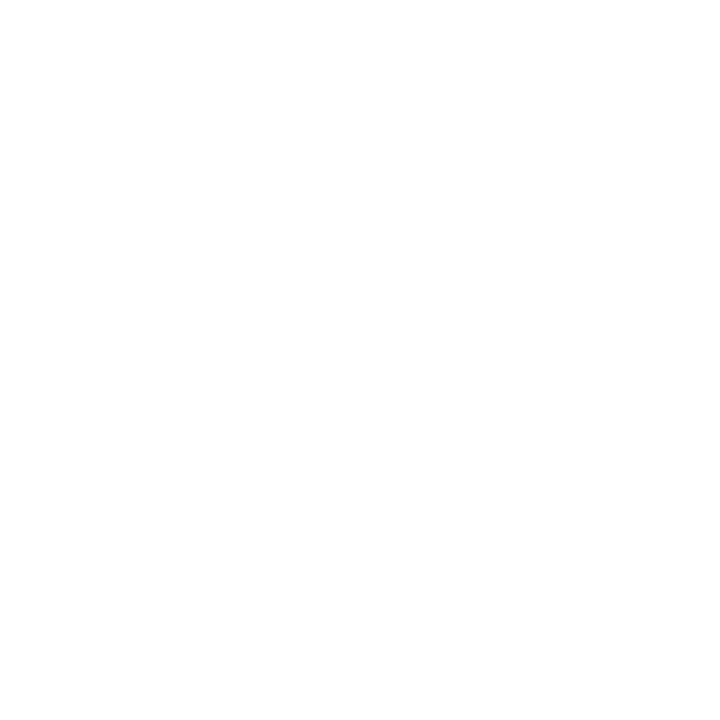 Take action to work toward your financial wellness
Choose a budgeting system that works for you
Set aside time every week to work on your budget
Start an emergency savings account
Evaluate your insurance coverage and tax information
Get some help
Take action now!
[Speaker Notes: [FINANCIAL PROFESSIONAL: Walk through this exercise with attendees so they have a clear understanding of the steps they can take to improve their financial wellness after the session.]

Let’s finish up today with six steps that you can help you get started. 

1. Choose a budgeting system that works for you

For some people it might be a home-built spreadsheet. For others, a budgeting tool or app might be best. How do you decide? Trial and error is one way. Or you could talk with friends or family for recommendations on what they use.

2. Set aside time every week to work on your budget

Block 30 minutes every week on your calendar, starting today. 

3. Start an emergency savings account

Go to your bank within the next week. Start with the minimum deposit and add an ACH from your paycheck that direct deposits an amount from each paycheck. Small amounts add up over time.

4. Evaluate your insurance coverage and tax information

Add up your income needs if your family experiences a loss. Explore costs of life insurance coverage. Is your car coverage adequate. Are you covered if you become disabled? Explore opportunities to reduce your taxable income and adjust your tax withholding. 

5. Get some help

If you feel you need someone to help you through it, I’m have time in my schedule and would be happy to set up a no obligation meeting before you leave today.]
Financial Professionals do not provide specific tax/legal advice and this information should not be considered as such. You should always consult your tax/legal advisor regarding your own specific tax/legal situation.

This information is a general discussion of the relevant federal tax laws provided to promote ideas that may benefit a taxpayer. It is not intended for, nor can it be used by any taxpayer for the purpose of voiding federal tax penalties. Taxpayers should seek the advice of their own advisors regarding any tax and legal issues specific to their situation.

Securian Financial is the marketing name for Securian Financial Group, Inc., and its subsidiaries. 

This is a general communication for informational and educational purposes. The information is not designed, or intended, to be applicable to any person’s individual circumstances. It should not be considered investment advice, nor does it constitute a recommendation that anyone engage in (or refrain from) a particular course of action. If you are seeking investment advice or recommendations, please contact your financial professional.